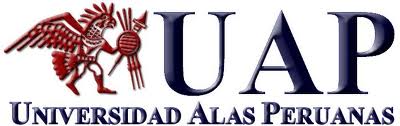 TEMA:
SISTEMA INFORMATIVO DE MARKETING
INTEGRANTES
KEVIN BARBOZA ALARCON
        BEIMER HERRERA  VASQUEZ
GEINER RAFAEL IDROGO
F.MARKETING
El sistema de información de marketing
Un sistema de información es una estructura que interactúa en forma continua orientada al futuro del personal, el equipo y los procedimientos.

 Está diseñada para apoyar la toma de decisiones en un programa de marketing de la compañía.
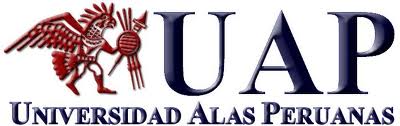 Existen tres hechos que apoyan la necesidad de sistemas de información  de marketing, con más intensidad que en cualquier momento pasado:
1. La evolución de un marketing local a un marketing   nacional, e incluso global: a la medida que las empresas  expanden la cobertura de su mercado sus gestores necesitan cada vez mas información.
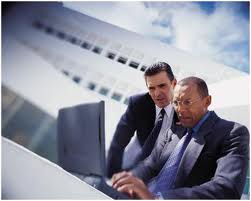 2. La evolución desde la manera de  satisfacción de necesidades a la satisfacción de deseos y caprichos de los compradores: A medida que se incrementa el nivel de renta de los compradores.
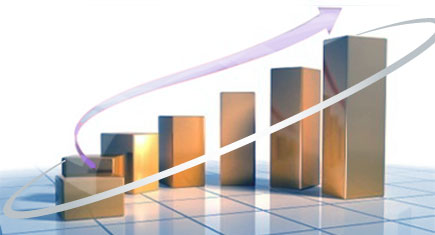 3. La evolución de la diferenciación de los productos por el precio hacer otras satisfacciones, a medida que los vendedores aumentan el uso de las marcas, diferenciación de productos, publicidad promociones, necesitan más información sobre la eficiencia de cada una  de las herramientas de marketing.
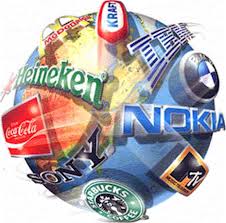 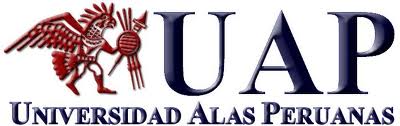 Conceptos del Sistema de Información de Marketing.
"El conjunto de personas, equipos y procedimientos diseñados para recoger clasificar, analizar, valorar y distribuir a tiempo toda la información que demandan los gestores de marketing".
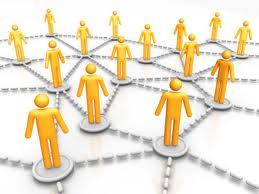 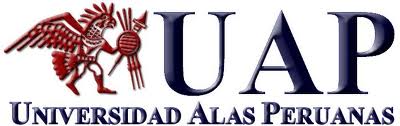 Conceptos del Sistema de Información de Marketing.
"Conjunto de relaciones estructuradas, donde intervienen los hombres, las máquinas y los procedimientos, y que tiene por objeto el generar un flujo ordenado de información pertinente, proveniente de fuentes internas y externas a la empresa, destinada a servir de base a las decisiones dentro de las áreas específicas de responsabilidad de marketing"
Componentes SIM
Subsistema de Registro Interno
    Éste subsistema tiene como misión recoger el conjunto de operaciones que la empresa realiza diariamente, es decir, los datos relativos a las cantidades producidas, a los pedidos registrados, a las facturas, a las cantidades devueltas, etc.… 
El subsistema de registro interno se articula en base al ciclo “pedido-embarque-facturación”.
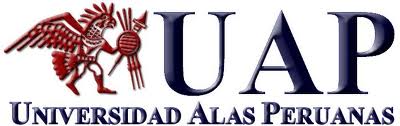 Subsistema de Inteligencia de Marketing  Los responsables de marketing necesitan información   sobre su entorno y sobre las tendencias evolutivas que en el mismo se producen. Éste subsistema se define como un conjunto de fuentes y medios que permite a los dirigentes de marketing obtener una información continua sobre la evolución del entorno de la empresa.
La imparcialidad
La validez

La credibilidad
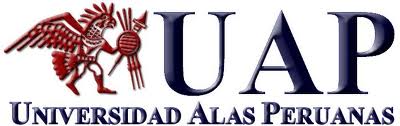 Características de la investigación de mercados
1) Hace hincapié en el manejo de información externa.
 
2) Esta orientada a resolver problemas puntuales.
 
3) Por tanto opera de manera intermitente proyecto a proyecto.
 
4) Esta orientado hacia el futuro.
 
5) Para llevar adelante el proceso es indispensable el uso del ordenador.
 
6) Incluye otros subsistemas además de la investigación de mercados.
Factores que influyen en el comportamiento de compra de los consumidores
Diferenciaremos al consumidor del comprador industrial, puesto   que sus motivos para comprar productos suelen ser diferentes.

Por consumidor entenderemos, aquel que adquiere los productos para su uso personal.

Por comprador industrial, aquel que adquiere los productos con el ánimo de revenderlos, una vez transformados o no, en otros nuevos.
Influencia de los estímulos externos
Sus posibilidades de movimiento físico para conocer y comparar productos, el ambiente tecnológico y político, etc. también actuarán como influencias.
INFLUENCIA DE LOS ESTÍMULOS EXTERNOS
El consumidor se encuentra influenciado por estímulos externos que continuamente está recibiendo, unos provienen de las acciones conscientes del marketing, diversidad de productos, de los mensajes publicitarios , variadas ofertas de precios, que pueden incluir o no agresivas promociones.
Influencia de los estímulos internos
Aquí se encuentra la parte más misteriosa, desconocida y que habitualmente más se ha prestado a las investigaciones de los teóricos del la conducta del comportamiento del consumidor.
 
Podríamos hablar de estímulos que influyen desde las características intrínsecas del consumidor, como son la cultura, las clases sociales, los grupos a los que pertenece, y las características personales y psicológicas.
Factores que influyen en el comportamiento de compra de los compradores industriales
LOS FACTORES AMBIENTALES. 
Entre estos se encuentran: las perspectivas económicas, el coste del dinero, la tasa de cambio tecnológico, los desarrollos políticos reguladores y el desarrollo competitivo.
 
LOS FACTORES ORGANIZACIONALES.
 Los objetivos de la empresa, su política y procedimientos de aprovisionamiento, etc.
Factores que influyen en el comportamiento de compra de los compradores industriales
LOS FACTORES INTERPERSONALES.
Aquí juega un papel relevante la capacidad de persuasión del vendedor industrial, su capacidad para la persuasión y su empatía.
 
LOS FACTORES PERSONALES
 como la edad, la posición laboral, la formación etc. factores que en muchos casos influyen en las compras industriales de igual manera que en las compras de los consumidores.
CONCLUSIÓN
Podemos deducir que  en las organizaciones es indispensable que se tenga en cuenta los sistemas de información para ir evadiendo los paradigmas que en el mundo de los negocios son tal frecuentes, recordando que como departamento de marketing es función indispensable analizar las fuentes informativas y estar relacionados con todos los departamentos y recursos que estos empleen para la ejecución de la producción y/o servicio.
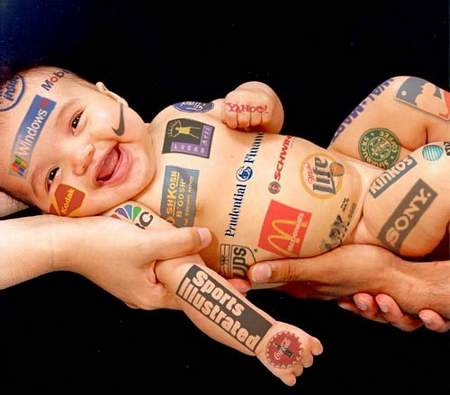 “El marketing se está convirtiendo en una batalla basada más en la información que en el poder de las ventas”.
PHILIP KOTLER
Gracias…